Unpacking the Implementation Tools from NIATx - A Comprehensive Implementation Strategy
Lynn Madden, PhD, MPA
Assistant Professor, Yale University School of Medicine
CEO, APT Foundation, Inc.
UNIVERSITI MALAYA & YALE UNIVERSITY
MIST SUMMER BOOTCAMP 2023
MAKING IMPLEMENTATION SCIENCE AVAILALE AND APPROACHABLE TO RESOURCE-LIMITED SETTINGS
JULY 17-19, 2023
NIATX WAS ORIGINALLY  A PARTNERSHIP OF TWO GRANT PROGRAMS IN 2003
SAMHSA/CSAT
	Strengthening Treatment Access and Retention 

 The Robert Wood Johnson Foundation 
	Paths to Recovery
Implementation Science: The Key To Successful Implementation is Facilitation
IMPLEMENTATION TEAM
YES
No
80%, 3 Yrs
14%, 17 Yrs
Effective
INTERVENTION
Effective use of Implementation Science & Practice
Letting it Happen Helping it Happen
Facilitation
Fixsen, Blase, Timbers, & Wolf, 2001
Balas & Boren, 2000
[Speaker Notes: It takes an estimated average of 17 years for only 14% of new scientific discoveries to enter day-to-day clinical practice (Balas & Boren, 2000)
Balas EA, Boren SA. Yearbook of Medical Informatics: Managing Clinical Knowledge for Health Care Improvement. Stuttgart, Germany: Schattauer Verlagsgesellschaft mbH; 2000.

With the use of competent Implementation Teams, over 80% of the implementation sites were sustained for 6 years or more (up from 30%) and the time for them to achieve Certification was reduced to 3.6 years.
Fixsen, D. L., Blase, K. A., Timbers, G. D., & Wolf, M. M. (2001). In search of program implementation: 792 replications of the Teaching-Family Model. In G. A. Bernfeld, D. P. Farrington & A. W. Leschied (Eds.), Offender rehabilitation in practice: Implementing and evaluating effective programs (pp. 149-166). London: Wiley.]
The Know-Do Gap
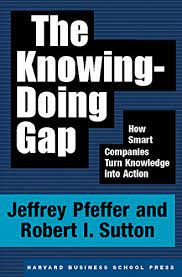 What we know!
What we do!
Yesterday
Today
Tomorrow
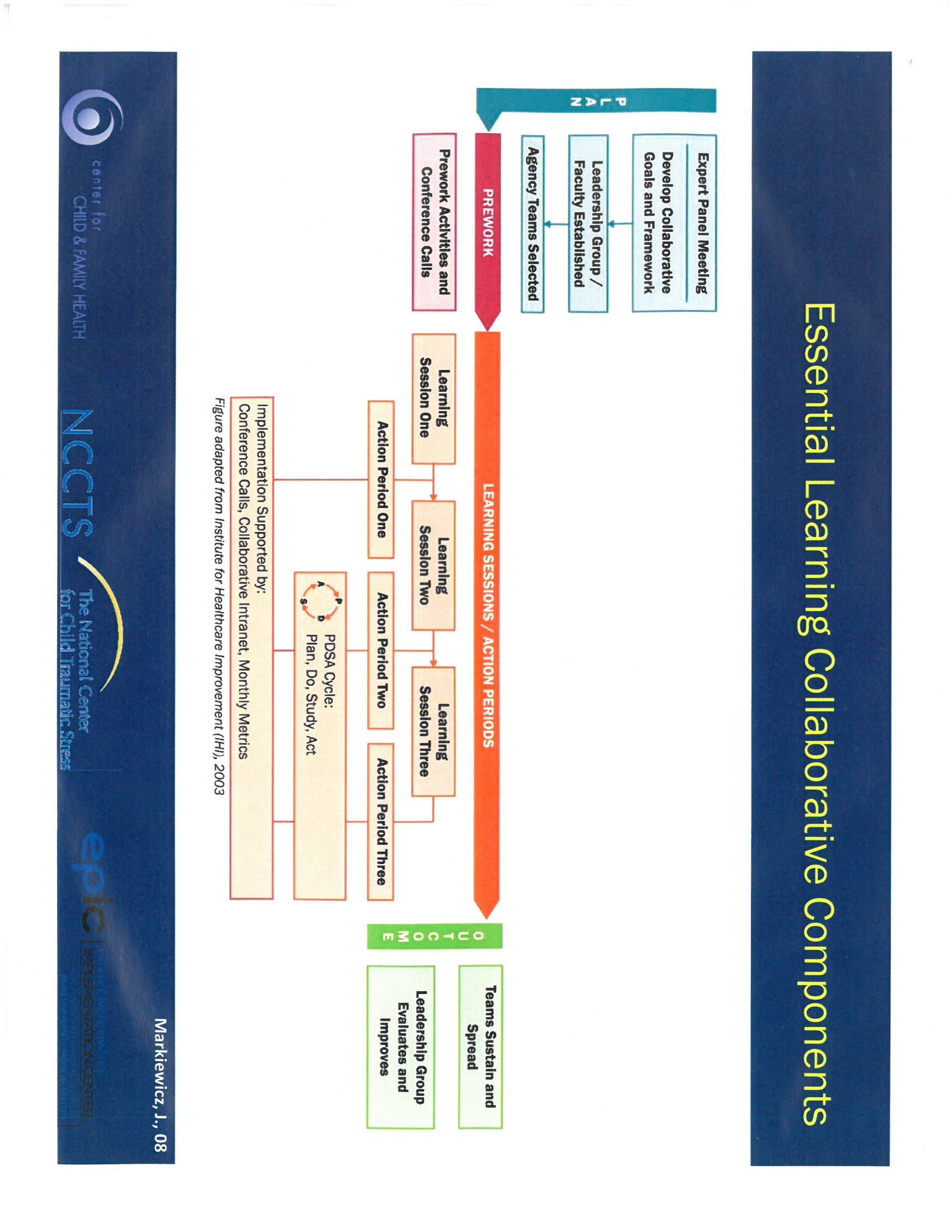 Institute for Healthcare Improvement (IHI), 2003
A Systems Thinking Orientation
Starting Assumptions

Everyone is acting as they should, given the system they are in.

Your current system is perfectly designed to produce the results it is currently producing.
To produce different results you must change the system.

We all contribute to the system that we are a part of, both positively and negatively.     
                                                            W. Edwards Deming
Why Process Improvement?
Customers are served by processes.

85% of customer related problems are caused by organizational processes.

To better serve customers, organizations must improve processes.
Five Key PrinciplesEvidence-based predictors of change
Understand and involve the customer

Focus on key problems

Select the right change agent

Seek ideas from outside the field and organization

Do rapid-cycle testing
Conducting a Change Exercise
PDSA cycles 
Plan the change
Do the plan
Study the results
Act on the new knowledge

Rapid cycle changes 
Changes should be doable in 3 weeks
A
P
S
D
D
S
P
A
A
P
S
D
A
P
S
D
Change CyclesPDSA - Sustain
Changes That Result in Improvement
DATA
Rapid cycle changes 
 should be do-able in  2 -4 weeks !!!!!
Hunches Theories Ideas
Conducting a Walk-through
Play the role of a client and a client’s family member seeking treatment at your agency.

Try to think and feel as the client/family member would, and think about what they would want changed. 

Ask staff what changes would make the process better for clients and for staff.

Compile a list of client and staff needs and possible improvements that could address these needs.
NIATx – Breakthrough Innovations
AIM Setting – issues are complex, but can be approached by evidenced based AIM setting.

Rapid Cycle Change – appeals to both logic and emotion.
Implementation is guided with simple approaches that emphasize coaching and relationship building. Teams gain implementation/performance improvement capacity. 

The Walk-through – an opening experience.

Business case and/ or clinical outcome – change is tied to strategic advantage – right now. The advantage should be to population level health outcomes AND ultimately to the organization/field.
Starting a Change Project
Know the AIM and select a change team – name a change leader, an executive sponsor, and data person.

Conduct a walk-through.

Collect baseline data. (Nominal Group Technique, Flowcharting, etc…)

Review baseline data and walk-through.

Suggest a process change that might move toward the desired aim.
CASE EXAMPLE
BACKGROUND
APT Foundation, an organization that serves persons with substance use disorders and mental health needs wanted to improve both access to care and retention in care as the first steps in improving both clinical and financial performance. 
Methods proven to increase access to treatment are informed by identifying and eliminating the barriers that prevent people from readily accessing services. 

Retention is improved by shifting programs to be more reinforcing in the belief that clients come back if the program is engaging to them and includes evidenced based care. Both aims are achieved by making changes based on consumer feedback – gained through organization level data.
Waiting Days to Admission
CENSUS
MOUD Services
Was rapid access working?
Behavior and Symptom Identification Scale (BASIS-24 Copyright; Eisen, et al 2004, 2006)

Brief, efficient client-centered self-report of symptoms and problems with web-scoring and benchmarking

Inform and monitor the impact of client-treatment and program-improvement changes

Domains: 1) Depression/Functioning; 
		        2) Relationships;
                     3) Self-Harm; 
                     4) Emotional Lability; 
                     5) Psychosis; 
                     6) Substance Abuse; 
                     7) Total Score
PARTICIPANT CHARACTERISTICS
Age			34.08 (10.53) Years (range 16-66)

Education		74% High School graduates

Employment		30% FT or PT

Gender		63% Men; 37% Women

Ethnic 			67% European American
				15% African American
				14% Hispanic American
				4% Other/Multi-ethnic
Marital			12% Married, 65% Single, 23% s/w/d
BASIS-24 Differences and Intake Changes
Change to open Access Intake related to higher severity of Total score, t(2519)=3.4, p<.001, and Depression/Functioning (t=4.5), Self-Harm (t=3.7), and Substance Abuse (t=3.6) than Standard Intake  

Significant reduction in severity from admission to midpoint assessment for Total score, F(1,721)=191.6, p<.0001, and all 6 BASIS-24 subscales

Open Access Intake had higher admission Depression scores than Standard Intake, but no differences at midpoint assessment, F(1,730)=5.9, p<.015

Standard Intake had higher admission Relationship scores than open Access Intake, but no differences at midpoint assessment, F(1,730)=5.7, p<.008
Good for clients/Good for APT
As time to treatment declined more clients entered treatment.  Barriers to access were systematically addressed and ultimately included ‘bundling’ all services needed for admission and diagnosis on the same visit.  We did more than ten change cycles to move toward our aim.

Though those who entered more quickly were more acutely ill, they gained as much improvement as their less acute peers. In other words, more people got more better as APT improved access. 

As the census grew, APT reduced its reliance on grant dollars from  53.4% to 22% and achieved an increasingly positive margin.   Today that number is less than 5%.
Performance Management MetricServices that people can and will come to, that we can pay for, and that work.
COST
EFFICACY
ACCESS
CONCLUSION
It is important to use transparent metrics understandable to payers, clinical staff and clients to evaluate service offerings and improvements.
Steps for Conducting a Walk-through
What is a Walk-through and Why Do It?
A walk-through is an exercise where staff members walk through the treatment processes just as a ‘customer’ does. 

 The goal is to see the agency from the customer’s perspective. Taking this perspective of treatment services – from the first call for help, to the intake process, and through final discharge – is the most useful way to understand how the customer feels, and to discover how to make improvements that will serve the customer better.
STEP 1:  SELECT TWO PEOPLE FROM YOUR ORGANIZATION TO PLAY THE ROLES OF "CLIENT" AND "FAMILY MEMBER.“
The two of you will need to be detail-oriented and committed to making the most of this exercise. 

To ensure that your experiences will be as realistic and informative as possible, make sure you present yourselves as dealing with a concern you are familiar with, and thus are able to consider the needs of people with these particular issues.
STEP 2: LET THE STAFF KNOW IN ADVANCE THAT YOU WILL BE DOING THE WALK-THROUGH EXERCISE.
Staff might be on their best behavior, but it is far better to include them than to go behind their backs. 

Ask them to treat you as they would anyone else.
STEP 3: GO THROUGH THE EXPERIENCE JUST AS A TYPICAL CLIENT AND	FAMILY MEMBER WOULD.
The walk-through should begin with a customer’s first contact with your agency (i.e., making an initial call for services from the perspective of an addict or family member interested in obtaining treatment services) 
An important question here is to KNOW or FIND OUT how the person even knows who/where to contact!  Internet, Word of Mouth? Professional referral?  This is often overlooked.
STEP 4: TRY TO THINK AND FEEL AS A CLIENT 
OR FAMILY MEMBER WOULD
Look around as they might. 
What are they thinking?  
How  do they  feel  at  any  given moment?  
Note  your observations and feelings
STEP 5: AT EACH STEP, ASK THE STAFF TO TELL YOU WHAT CHANGES (OTHER THAN HIRING NEW STAFF) WOULDMAKE IT BETTER FOR THE CLIENT& WHAT CHANGES WOULD MAKE IT BETTER FOR THE STAFF.
Write down their ideas as well as your own. 
Write down your feelings as well.
STEP 6: FINALLY, BETWEEN THE TWO OF YOU (CLIENT AND FAMILY MEMBER)WRITE DOWN A LIST OF THE NEEDS YOU FOUND AND THE IMPROVEMENTS THAT COULD BE MADE TO ADDRESS THESE NEEDS.
Be sure to address what the needs are from both the client and staff perspectives.
What most surprised you during your walk-through?  What two things would you most want to change? 

 The walk – through experience is one way to gather baseline data!

Others are Nominal Group Technique and Flowcharting
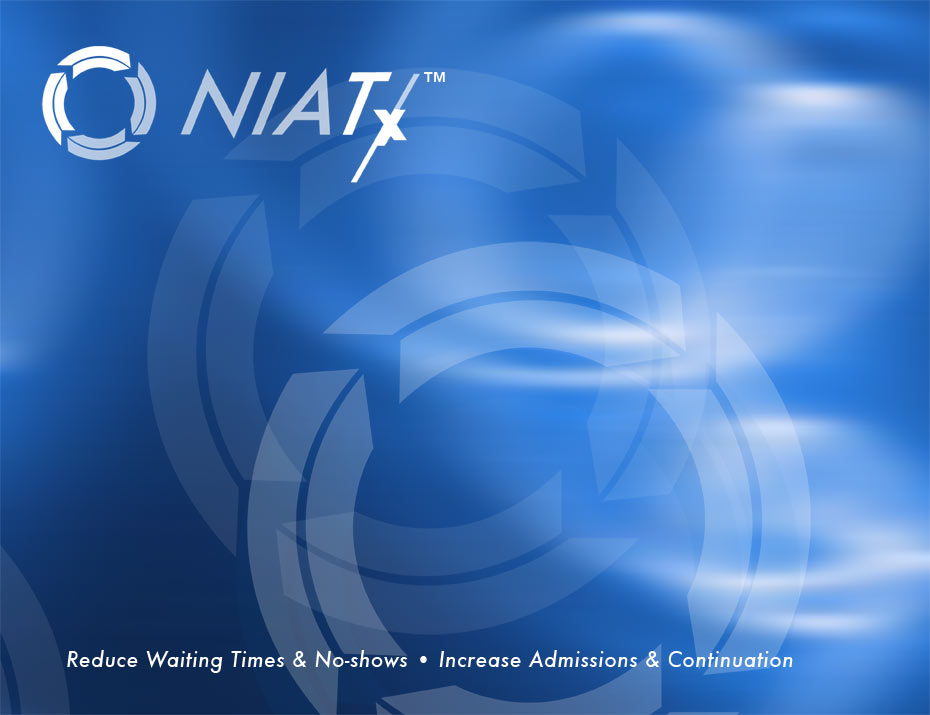 Key Roles and Starting a Change Team
Overview
Executive Sponsor
Vision
Provides a clear link to a strategic plan
Sets a clear aim for the Change Project
Engagement
Supports the change leader
Periodically attends change team meetings
Personally invites change team participants 
Leadership
Removes barriers to change
Connects the dots
Communicates clearly, concisely, and constantly
[Speaker Notes: Standard slide – please do not modify.

This is the role of the Executive Sponsor in a Change Project.
Give particular emphasis to the personal invitation to join the Change Team.

Example:
An invitation, using if possible the name of someone in the audience, to join a Change Project for a certain amount of time (two months, for example) to help achieve a clear goal (decrease waiting time from 30 days to 0 days, for example).]
The Right Change Leader
The Change Leader must have…
Influence, respect, and authority across levels of the organization
A direct line to the CEO
Empathy for all staff members
Time devoted to leading Change Projects
[Speaker Notes: Standard slide – please do not modify.

There are two aspects of the Change Leader that are particularly important:  the ability to make connections with both the CEO and the rest of the staff and the ability to devote time to the Change Project.]
Leadership Characteristics
Overall Perspective
Change Leader Characteristic Survey
29 Categories, 99 responses - Change leaders (n = 40)/Executive sponsors (n=20)/Change teams members (n=39)
[Speaker Notes: Standard slide – please do not modify.]
Data Collection plan and Coordinator
Data is your friend! Without the data, there is no way to tell if a change is working
Data should be simple, clear and in “real time” – great math skills not needed, just patience and reliability
Someone with permission to actually gather the data, no matter who has it
Leading Change Teams
Establish direction with a clear aim
Create a sense of urgency
Provide accountability
Involve the right staff
Communicate, communicate, communicate 
Engage senior leaders
Motivate and inspire
Commit to empowerment
Create a process for short term wins
[Speaker Notes: Standard slide – please do not modify.

Describe the role of the Change Leader by picking 3-4 of these points to talk about in detail.  Expand with examples from your personal experience, if possible.]
Change Team Responsibilities
Meet regularly
Ensure accountability 
Record and distribute minutes
Assign tasks and responsibilities
Identify potential solutions
Quickly test one idea
Measure the impact of the change
[Speaker Notes: Standard slide – please do not modify.]
Rapid-cycle Testing
Start by asking three questions:
What are we trying to accomplish?
How will we know a change is an improvement?
What changes can we test?
Model for ImprovementLangley, Nolan, Nolan, Norman, & Provost. The Improvement Guide, San Francisco, Jossey-Bass Publishers, 1996
[Speaker Notes: Standard slide – please do not modify.

These are the basic questions to ask at the beginning of any Change Project.

Examples of Answers:
 Reduce waiting times from 30 days to less than 10 days.
 By measuring the number of days until the next available appointment.
 Identify possible changes: this is a good time to refer  back to problems identified by the CEO or the walk-through.]
Before Making Changes
Collect baseline data
Determine the target population and location
Establish a clear aim
Select a Change Leader and the Change Team
[Speaker Notes: Standard slide – please do not modify.

Specific Examples:
The dates of the first request for service, the first appointment, the assessment appointment, and the first therapeutic session.
Adolescents in treatment at a particular clinic.
Reduce the number of days between first request for service to the first treatment session to less than 7 days.
A Change Leader and a Change Team constructed to focus on the selected aim.]
Making Changes
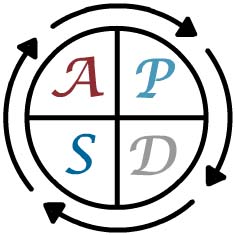 PDSA Cycles 
Plan the change
Do the plan
Study the results
Act on the new knowledge
Adapt
Adopt
Abandon
Two to four week cycles
[Speaker Notes: Standard slide – please do not modify.

Pick a concrete example of a PDSA cycle and walk the audience through the story.

Example:
Plan: An agency decides to offer walk-in service on Wednesday afternoons
Do: The agency offers the walk-in hours on Wednesday afternoon for two weeks.
Study: No clients showed up for service during the walk-in hours—because the agency forget to notify their community that they were open for walk-ins.
Act: Adapt by continuing to offer walk-ins and by advertising the walk-in hours to their community.

Emphasis on short cycles—two or three weeks at the most.]
Detours
Projects not related to goals
No feedback
Insufficient leadership
No business case
Large change cycles
[Speaker Notes: Standard slide – please do not modify.]
DON’T FORGET
Small changes really matter!!
For support, go to the website – NIATx.net (in English)
For questions – email colleagues, or your coach.
Start a Change Project
Select a Change Team
Name a Change Leader
Executive Sponsor
Data Manager
Conduct/review a walk-through
Collect/review baseline data
Suggest a process change to improve access – use nominal group process
Fill out the first page of the project charter
[Speaker Notes: Standard slide – please do not modify.

This slide represents a review of the entire presentation and a call to action to start a Change Project.]